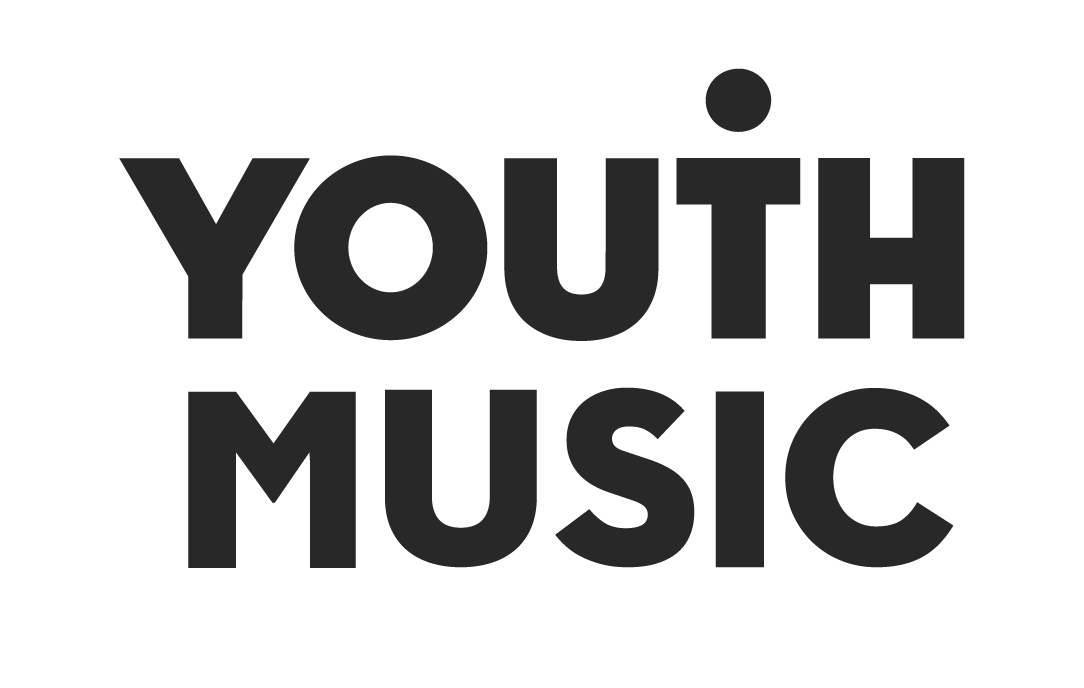 Analysing qualitative data
CONTENTS
1
What is qualitative data?
2
How do I analyse qualitative data?
3
Examples of Qualitative Data Analysis
4
Top Tips for Qualitative Data Analysis
WHAT IS QUALITATIVE DATA?
What is qualitative data?
Qualitative data is non-numerical data
Examples of how it is collected are interviews, observations, audio/visual recordings, surveys and focus groups
It allows you to gather more in-depth information compared to quantitative data (numerical)
Whereas quantitative data is more useful for understanding trends across a large group of people, qualitative data can help add meaning and context
What is qualitative data?
Qualitative data can convey thoughts, feelings, opinions and attitudes, and add depth to quantitative data
Consider the diversity of your sample. If you have a large number of participant interviews, select a mix that reflects different locations, genders, ages, and levels of experience in the project (for example). Diversity is multi-dimensional and there are many other factors to consider. Aim for a sample that is representative of the young people you work with
HOW DO I ANALYSE QUALITATIVE DATA?
How do I analyse qualitative data?
To analyse qualitative data, you need to look for themes in your data. This can be done in six steps:
Step One: Clean your data
Step Four: Code your themes
Step Two: Read your data
Step Five: Review your themes
Step Three: Read it again!
Step Six: Present your findings
Step One: Clean your data
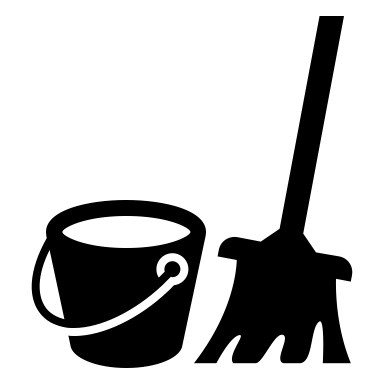 Present your data in a way that is accessible to the person reviewing (e.g. print with margins to make notes)
Make sure each data set (e.g. interview transcripts, recordings) is clearly labelled, including when it was collected and who it was collected from
Consider if you need to anonymise your data. This will include removing names, but potentially other identifiable factors
Step Two: Read your data
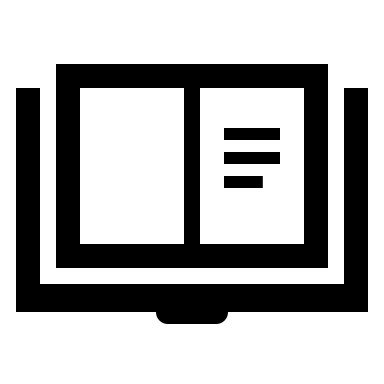 Read, watch or listen to your data
This step is about getting familiar with your data, so you don’t need to worry about conducting any analysis
Stay open-minded and aware of researcher bias as you look for patterns and contradictions
BUT you may start to notice some themes coming out – make a note of these for later
Step Three: Read it again!
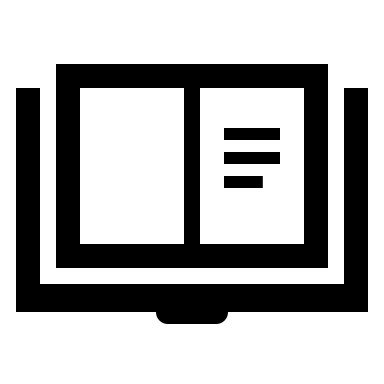 Read, watch or listen to your data, again!
This time, go through it with a bit more purpose
Make notes of the themes and reflections you have
These don’t need to be concrete
Step Four: Code your themes
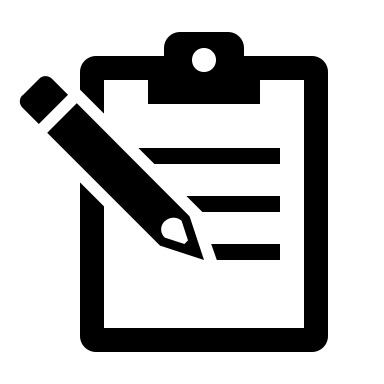 Coding is like a filing system: each theme is a folder, and each individual quote or piece of data lives inside that folder
Some ways to code include:
Highlighting in different colours
Copying into another document
Using coding software e.g. NVivo
It’s up to you if you have broad or specific themes
You may find data that relates to more than one theme!
Step Five: Review your themes
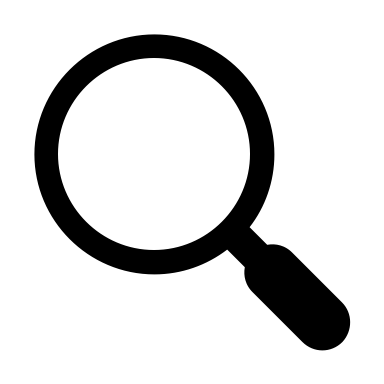 After you’ve gone through all your data and coded, look back at your themes to ensure you’re happy with how they’re organised
There may be some larger themes that could be broken up
There could also be smaller themes that could be combined
Step Six: Present your findings
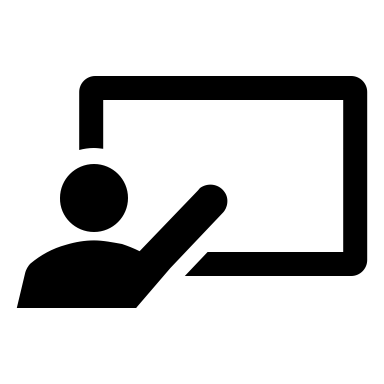 Present the key themes you found, including some of the data points that demonstrate them (e.g. quotes)
Could you explore any of the more common themes further?
Do the themes complement any quantitative data you have?
EXAMPLES OF QUALITATIVE DATA ANALYSIS
Example One
Interviewee One (Aged 14):
"Joining the music project changed me. I learned piano, and now I can play full songs—something I never imagined! Performing gave me confidence, though I still get nervous. It’s been challenging but super rewarding. Working with others was fun but tough; we argued a lot over ideas. ”

Interviewee Two (Aged 15):
"The music project was a rollercoaster. I improved my drumming skills so much! Playing at the showcase made me feel proud, but I also worried about messing up. It pushed me out of my comfort zone in every way.”

Interviewee Three (Aged 14):
"I made close friends, though we struggled with teamwork sometimes. Writing songs with the group was a highlight—I grew so much as a guitarist! Performing boosted my confidence, but mistakes were hard to shake off.”
Example One
Interviewee One (Aged 14):
"Joining the music project changed me. I learned piano, and now I can play full songs—something I never imagined! Performing gave me confidence, though I still get nervous. It’s been challenging but super rewarding. Working with others was fun but tough; we argued a lot over ideas. ”

Interviewee Two (Aged 15):
"The music project was a rollercoaster. I improved my drumming skills so much! Playing at the showcase made me feel proud, but I also worried about messing up. It pushed me out of my comfort zone in every way.”

Interviewee Three (Aged 14):
"I made close friends, though we struggled with teamwork sometimes. Writing songs with the group was a highlight—I grew so much as a guitarist!”
Coded Themes

Improved music skills

Made friends, but there were some social challenges

Confidence has increased, but they still have reservations
Example One
From the interviews we conducted with our participants, we found that all of them felt like they had improved their music skills:

“I learned piano, and now I can play full songs”
“I improved my drumming skills so much!”
“I grew so much as a guitarist!”

The majority of our our participants also said they were able to make friends on the project, but there were still some challenges with this:

“Working with others was fun but tough; we argued a lot over ideas”
"I made close friends, though we struggled with teamwork sometimes.”

Another key theme was an increase in confidence among our participants. This wasn’t a universal experience, while those that did report it still had some reservations:

“Performing gave me confidence, though I still get nervous”
“Playing at the showcase made me feel proud, but I also worried about messing up. It pushed me out of my comfort zone in every way.”
Example Two
Jenni (aged 16) at the start of the project:"I’m super excited but nervous about this music production course. I’ve always loved music, but I don’t know much about how it’s made. The software seems complicated, and I’m worried I might not get it. Still, I really want to learn and maybe even create my own song someday.”

Jenni at the end of the project:"This course was amazing! At first, I struggled with the software, but now I can record, mix, and even add effects. I’ve produced a full track I’m proud of. It was hard work, but I feel so much more confident. I can’t wait to keep creating and sharing my music!"
Example Two
Jenni (aged 16) at the start of the project:"I’m super excited but nervous about this music production course. I’ve always loved music, but I don’t know much about how it’s made. The software seems complicated, and I’m worried I might not get it. Still, I really want to learn and maybe even create my own song someday.”

Jenni at the end of the project:"This course was amazing! At first, I struggled with the software, but now I can record, mix, and even add effects. I’ve produced a full track I’m proud of. It was hard work, but I feel so much more confident. I can’t wait to keep creating and sharing my music!"
Coded Themes

Increased in confidence

Improved music production skills

Achieved their goal
Example Two
When Jenni joined the project, she lacked confidence in herself and her abilities in music production:

"I’m super excited but nervous about this music production course”
“The software seems complicated, and I’m worried I might not get it.”

But taking part in the project has not only improved her skills in music production, but she is now far more confident:

“At first, I struggled with the software, but now I can record, mix, and even add effects”
“It was hard work, but I feel so much more confident.”

Jenni also told us that she wanted to be able to create her own song. We’re really pleased that by taking part in the project, she was able to achieve her goal and has plans to create and share more!
TOP TIPS FOR QUALITATIVE DATA ANALYSIS
Top Tips
You’re looking for trends and patterns in your data
Think of developing your coding system like building a filing cabinet, with each drawer representing a ‘theme’
There’s no ‘best way’ to clean your data – it’s whatever works for the person analysing it
It doesn’t need to be a complex process – start simple and focus on broad themes
Give yourself enough time – overestimate how long you think it will take
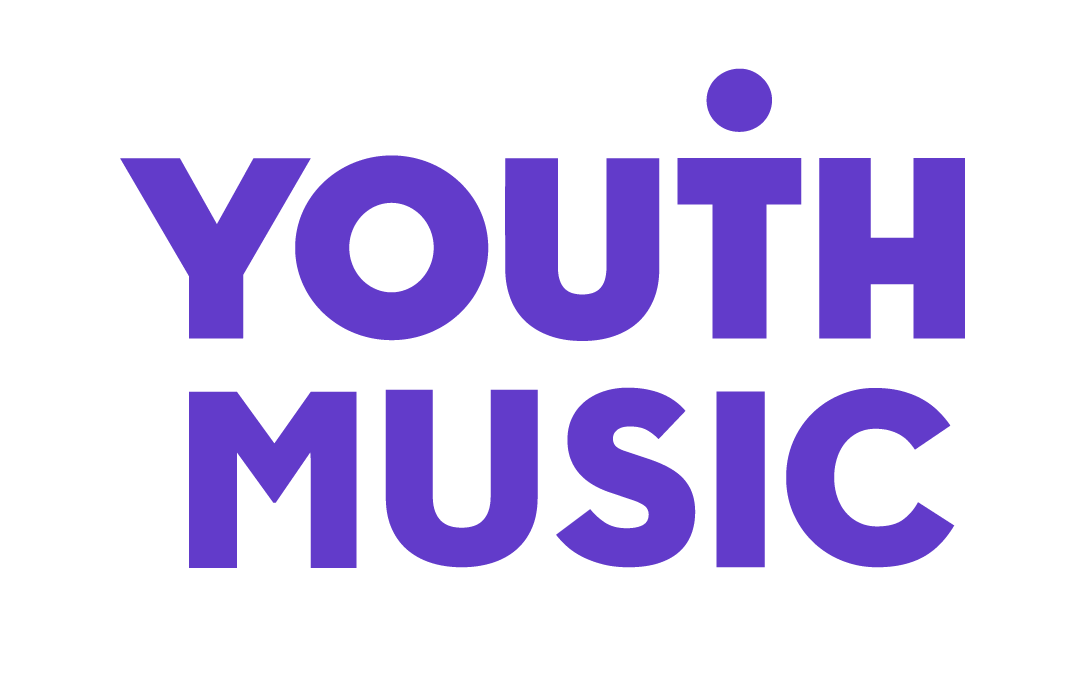 THANK YOU
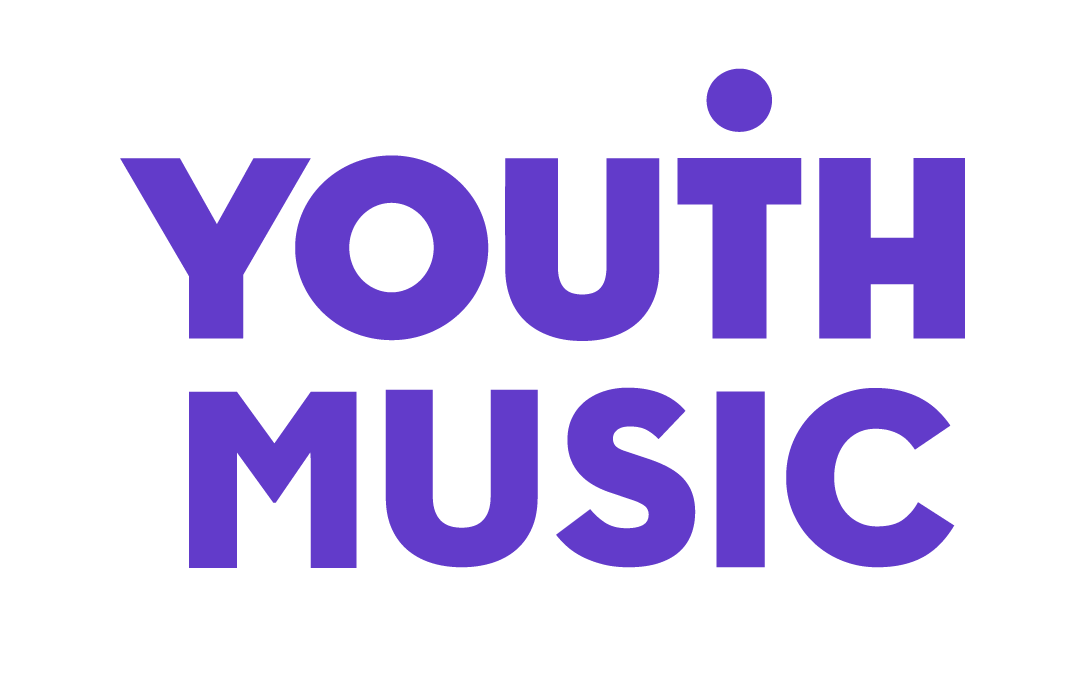 The National Foundation for Youth Music Studio LG01, The Print Rooms
164-180 Union Street, London, SE1 0LH
Registered charity number: 1075032 Limited company number: 03750674